Physical World
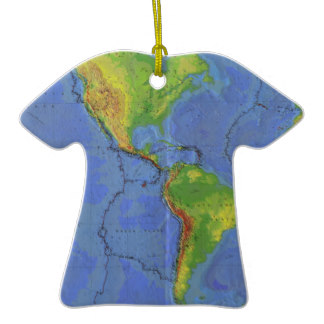 Unit 1 Lesson 10
Biomes
Essential ?’s
What are the 4 widely recognized biomes in the world?
What are general locations of the 4 biomes?
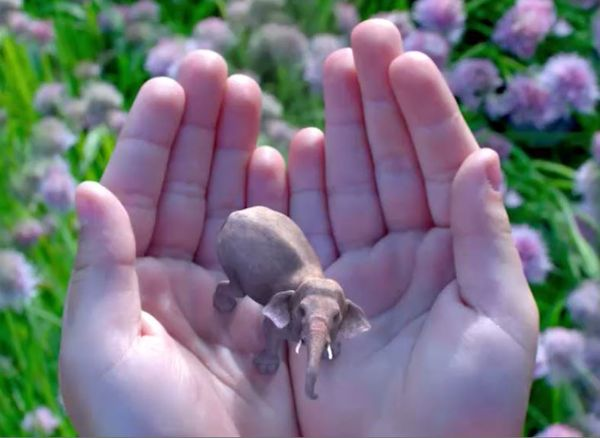 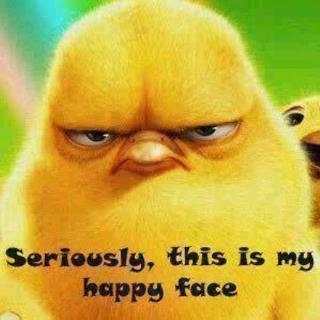 No Map Items !!!
Biomes
Large ecosystems characterized by distinctive types of plants & animals, which are maintained under climate conditions.
Plants & animals depend on soil & climate to get nutrients for survival.
Most recognized = Tundra, Grassland, Forest, & Desert
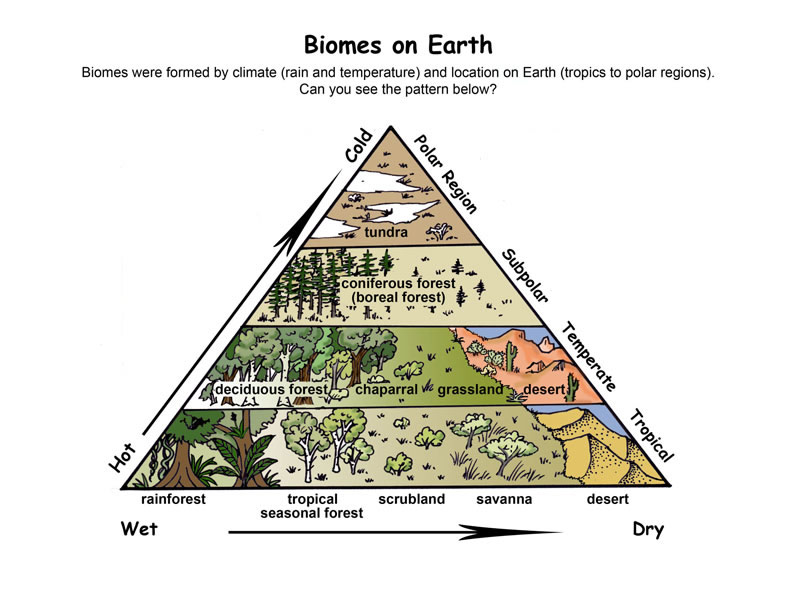 Tundra
Northern hemisphere. Cold, desert like conditions, very short growing season.  Brutal winters & mild summers.
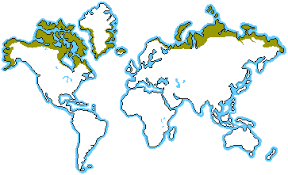 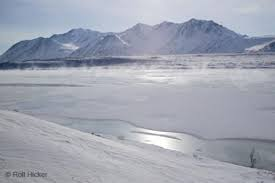 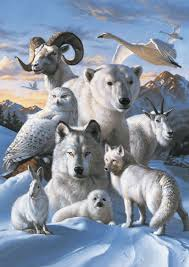 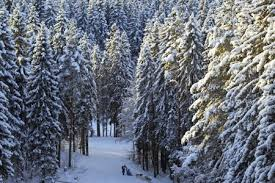 Grassland
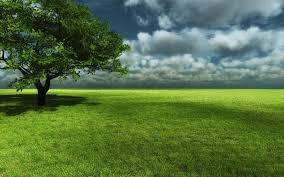 Spans most continents & supports different plant life with various soil.
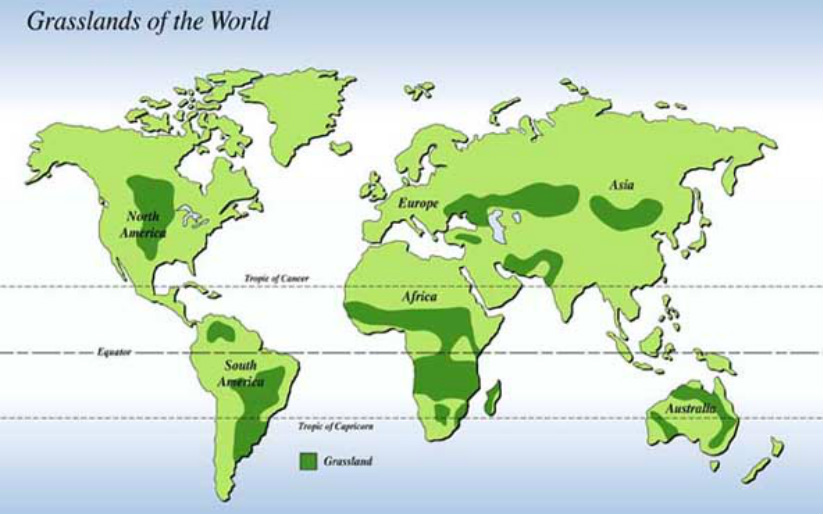 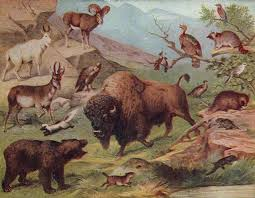 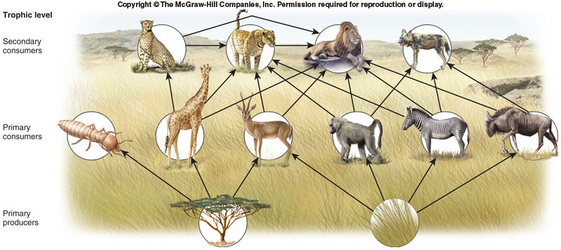 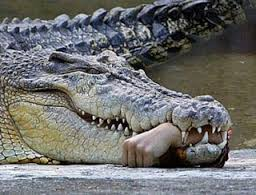 Savanna
Warm to hot climates. Porous soil, does not hold H2O well.
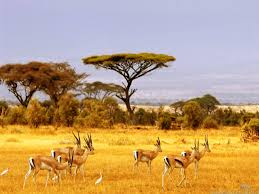 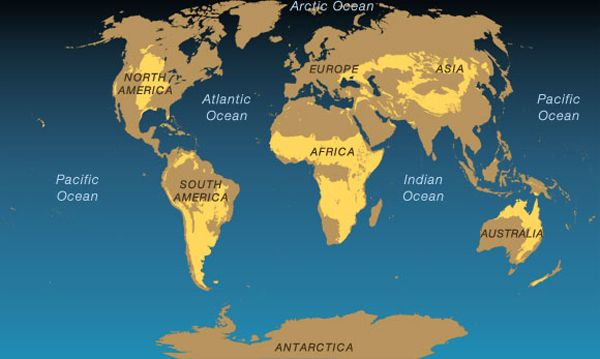 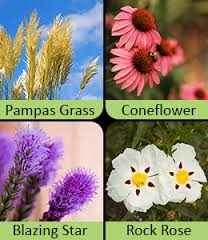 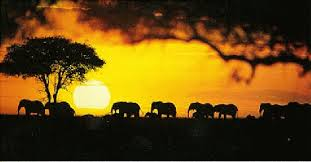 Forest
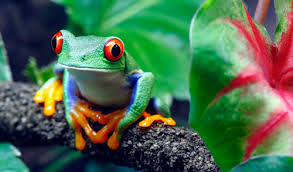 1/3 Earth’s land.  Contains 70% carbon based living forms.
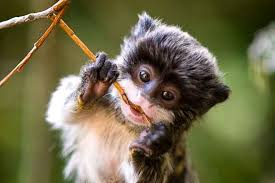 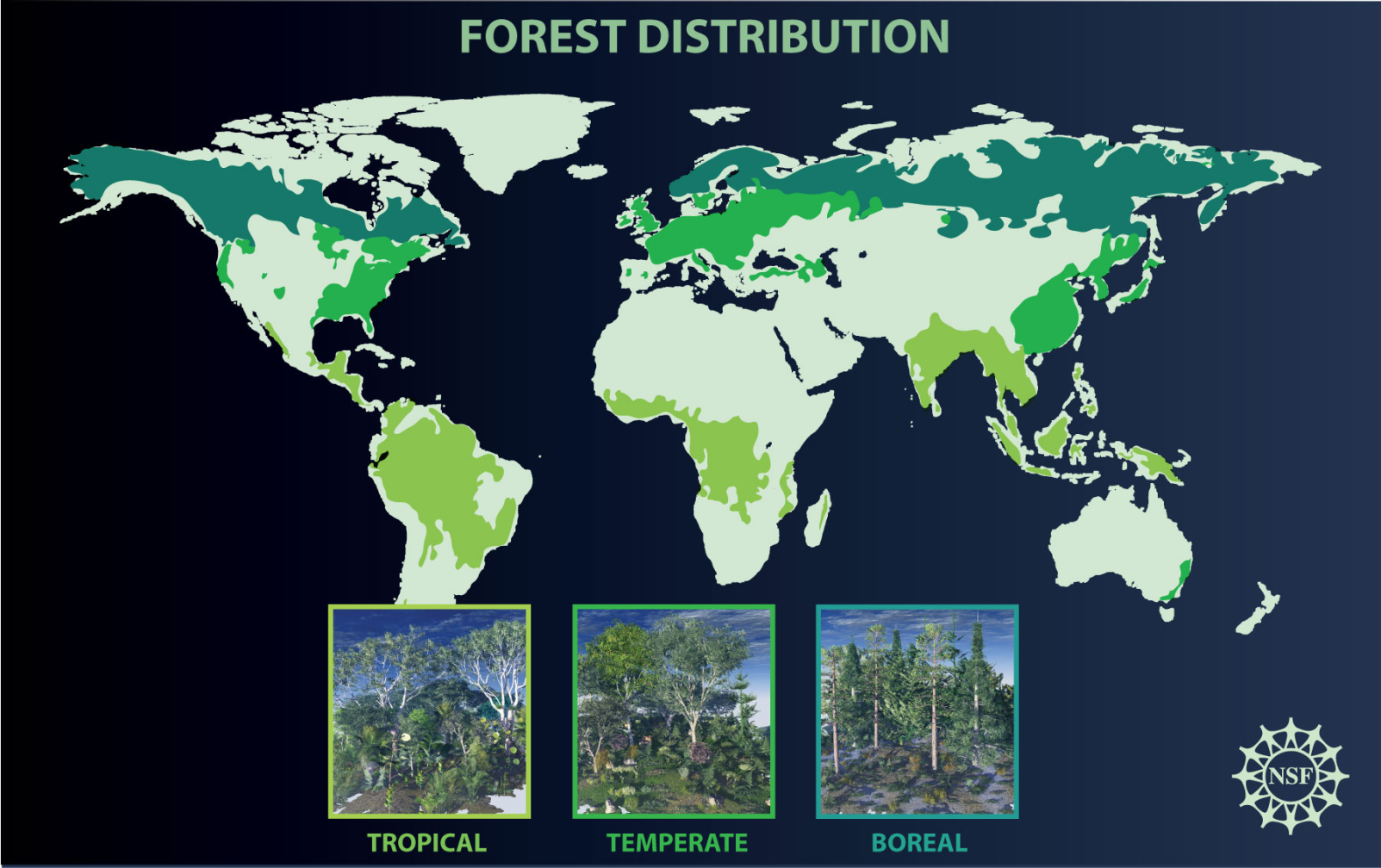 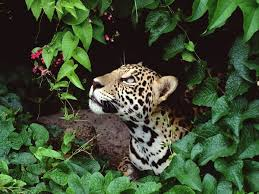 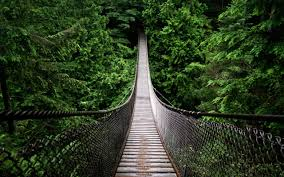 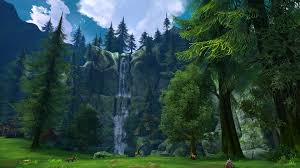 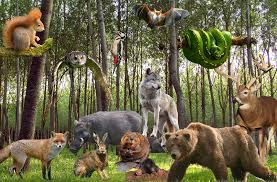 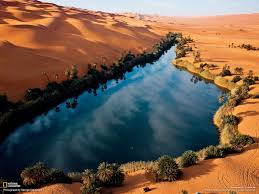 desert
20% Earth’s surface.  Little shelter from elements.  Extreme conditions.
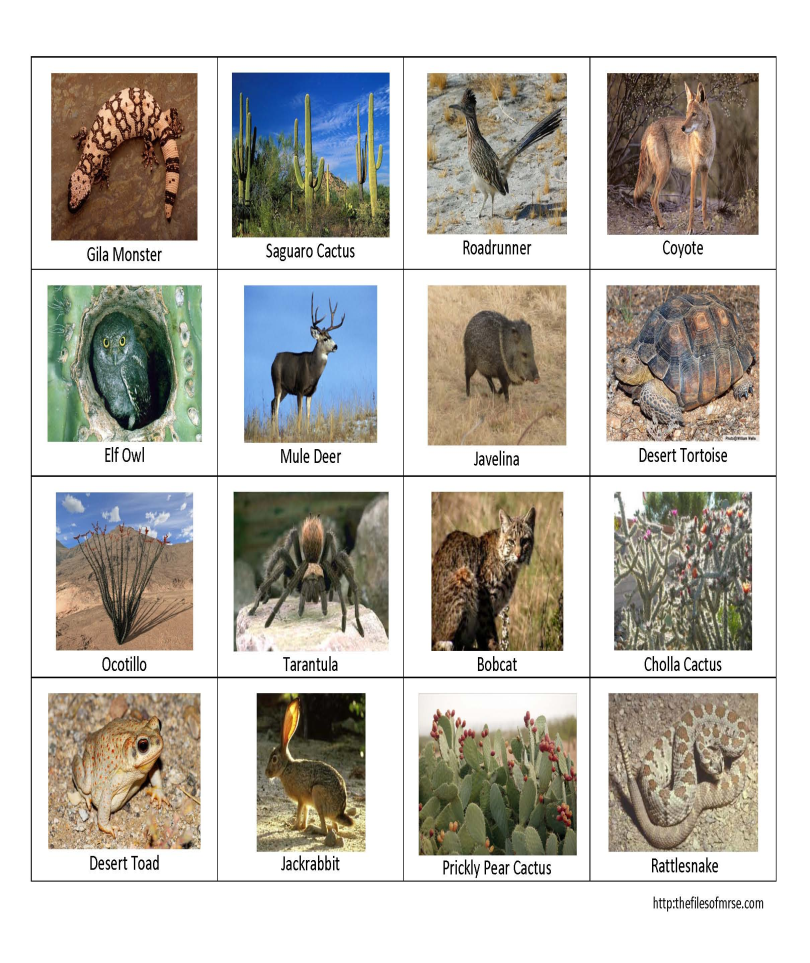 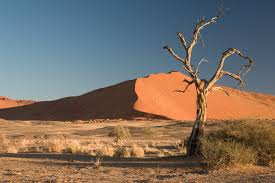 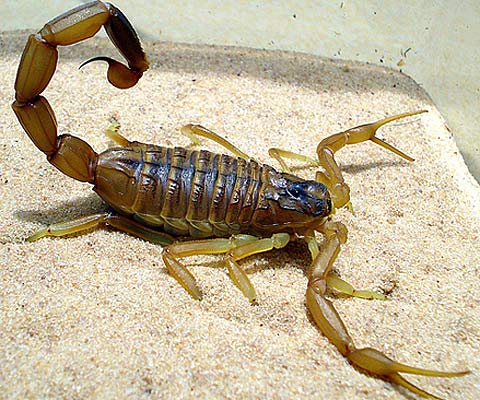 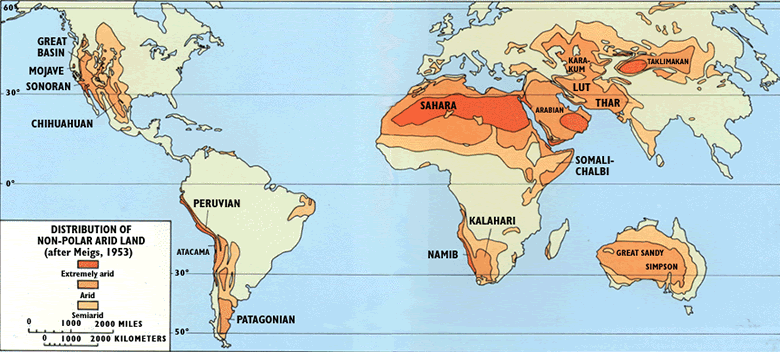 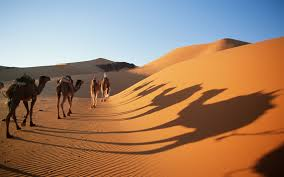